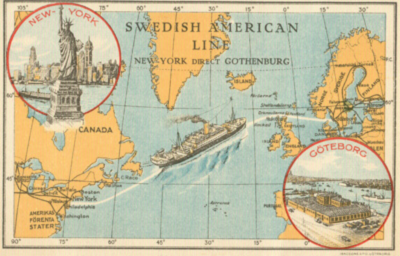 Befolkningsökning, migration & urbanisering
Stora sociala förändringar under 1800-talet
Det omvälvande 1800-talet
Vägen till världskrig
WW 1
Napoleonkrigen
Första industriella revolutionen
Andra industriella revolutionen
Nationalism
Imperialism
Demokratisering
Demografiska förändringar
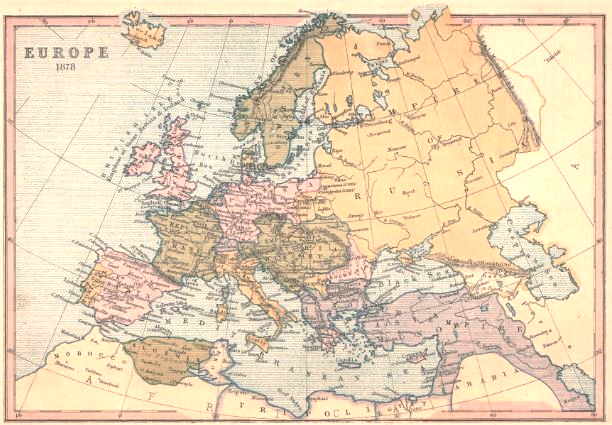 Europas befolkning
1800
1900
Idag
Ca 200 miljoner
Ca 400 miljoner
Ca 800 miljoner
Tidigare tog det 1000 år för befolkningen att fördubblas.
Demografiska transitionen
Modellen
Exemplet Sverige
”Freden, vaccinen och potäterna”
Freden
 Frånvaro av större krig under första delen av 1800-talet
Vaccinen
 Massvaccineringar börjar införas, t ex mot smittkoppor i Sverige 1815
 Kunskap om bakteriespridning och sterilisering
 Förbättrad hygien i städerna genom t ex avlopp
Potäterna
 Mer mat genom effektiviseringar och nyuppodlingar
 Mer differentierad kost
 Förbättrade transporter som förhindrade lokala svältkatastrofer
Befolkningsökningen skapar befolkningsomflyttningar
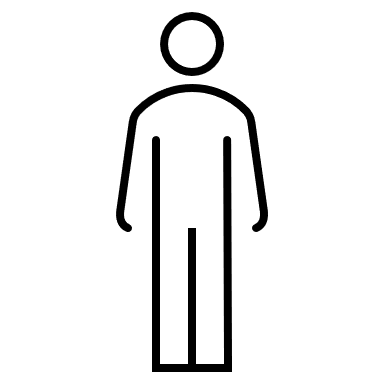 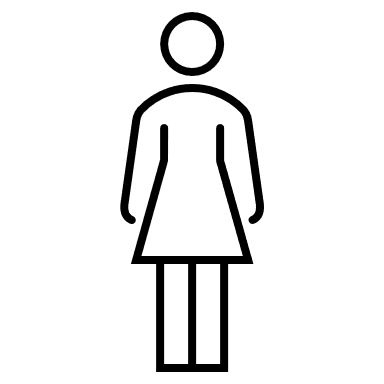 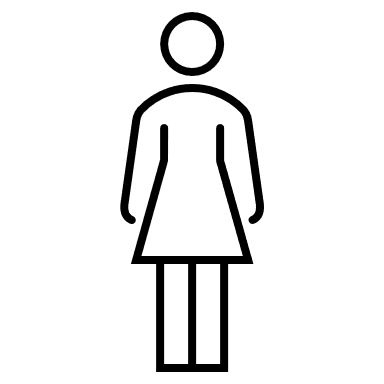 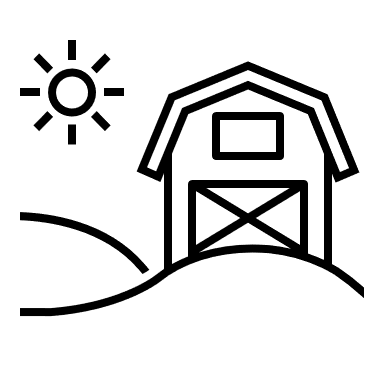 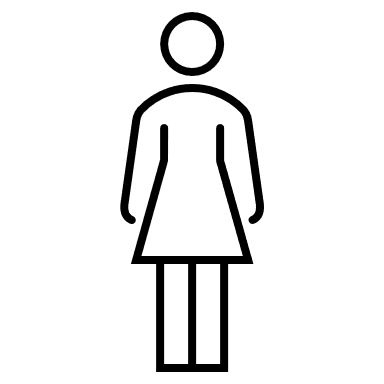 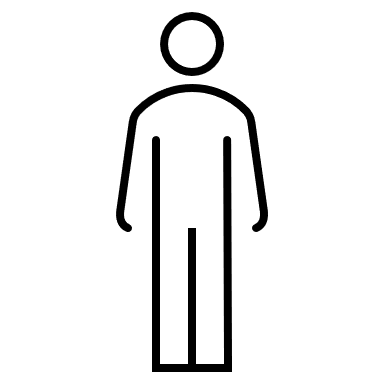 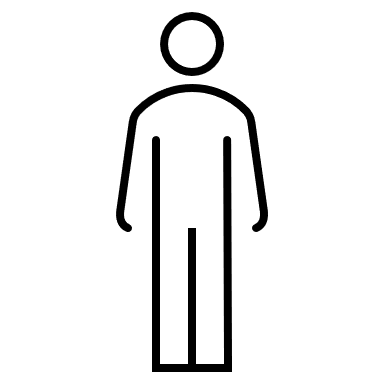 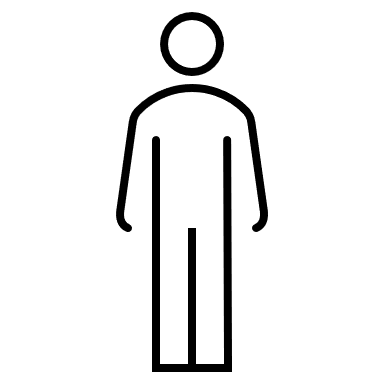 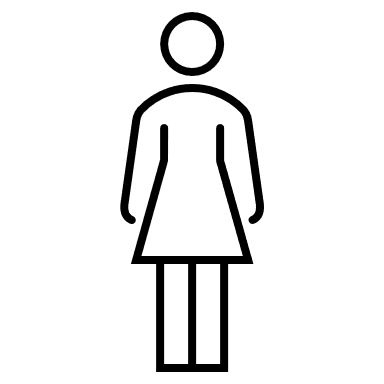 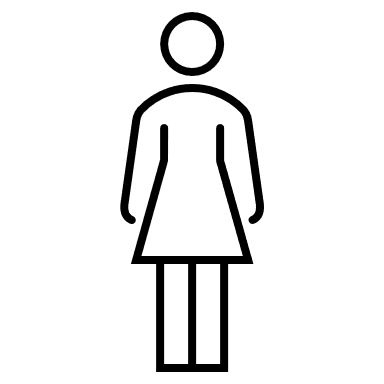 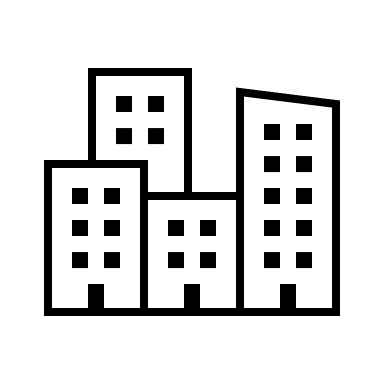 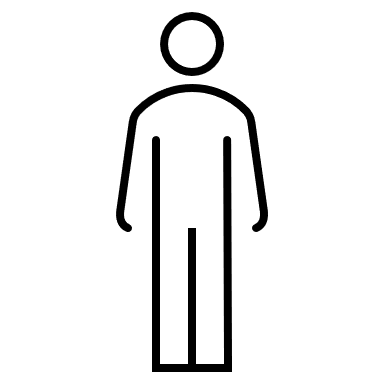 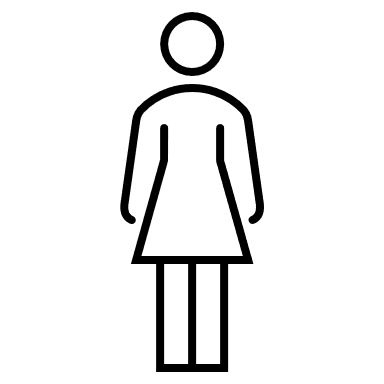 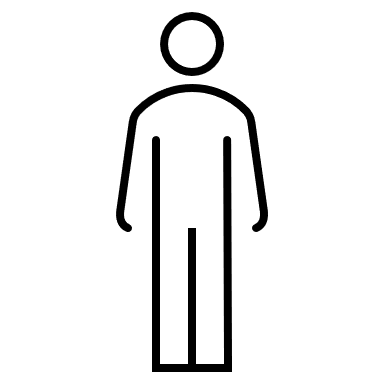 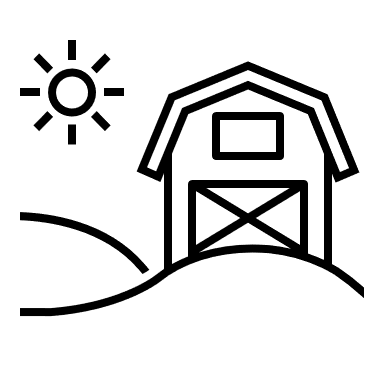 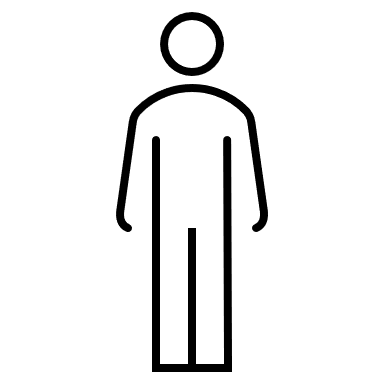 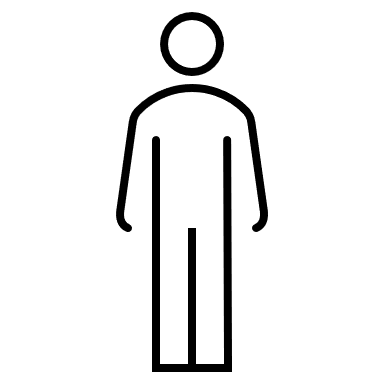 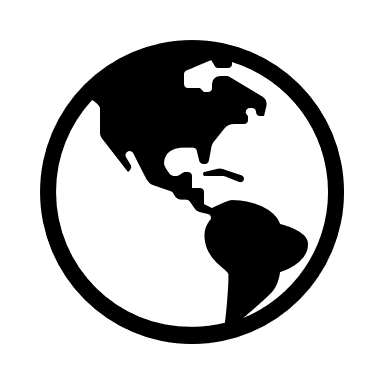 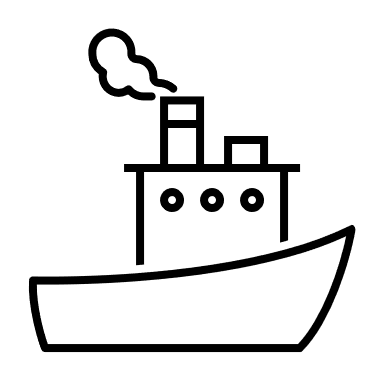 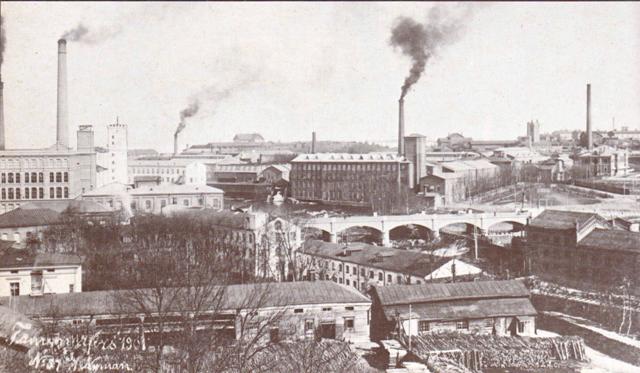 Det sker en enorm tillväxt av ”storstäder” i Europa.

Industrin förlades mer och mer till städer pga ångmaskinens spridning och bättre transportmöjligheter.
Förhållandena var till en början fruktansvärda, men förbättras genom avlopp, parker och bättre infrastruktur.

Medellivslängden höjs och blir högre än på landet.
Urbanisering i Sverige
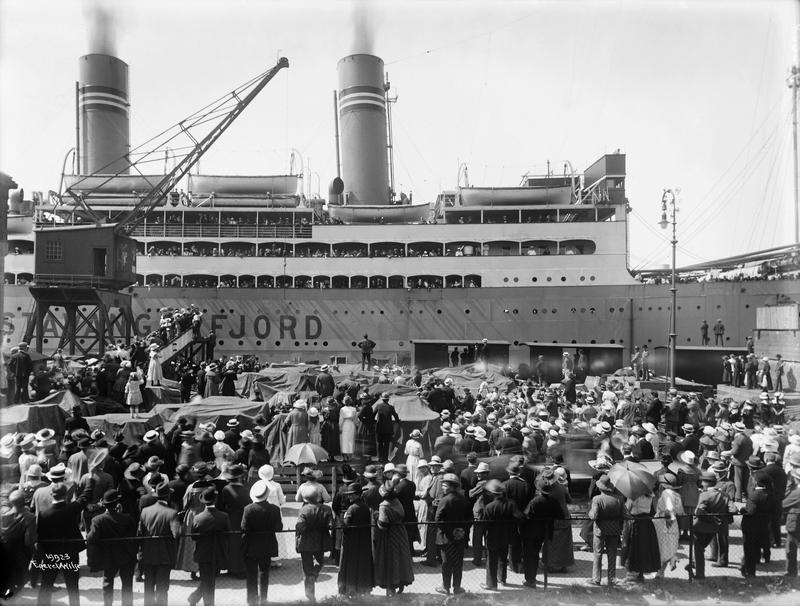 Australien				Britter
Nordamerika			Nordeuropéer
Sydamerika				Sydeuropéer

Ca 1 miljon svenskar emigrerar vilket är ca 25% av befolkningen
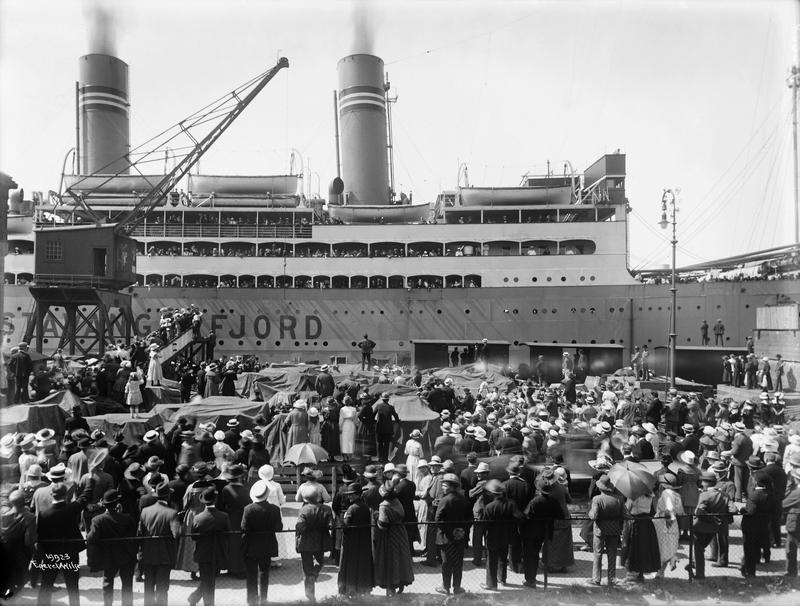 Pull-faktorer
Fri mark
Resor på kredit från ångbåtsföretagen
Positiva brev om förhållandena i det nya landet till släktingar och vänner
Push-faktorer
Missväxt och nödår
Religiösa och politiska förföljelser 
Svårigheter att försörja sig